Evolution of Music
EPS 109
Andrew Zhang
Extracting Pitch and Duration
Found data from a public music analysis project from Carnegie Mellon University
Each text file from the database detailed one piece by a composer
Two ways in which the data was formatted
One note on each line, its beginning and end timing, and pitch (Figure 1)
Two lines for each note, with “note-on” and “note-off” showing time and pitch at activation/release (Figure 2)
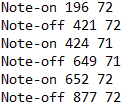 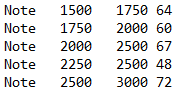 Figure 1. First type of data formatting
Figure 2. Second type of data formatting
Average Pitch of Composers
Chose 4 composers with the most works aggregated
The data is not unexpected
Bach, Beethoven, and Chopin emphasized both hands
Bach especially embraced polyphony, featuring two-handed melodic conversations
Mozart placed more emphasis on right hand melodies
Central pitches of all four composers were a little over 60, showing emphasis on higher pitched notes within melodies
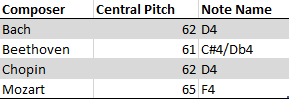 Figure 3. Central Pitch of Each Composer
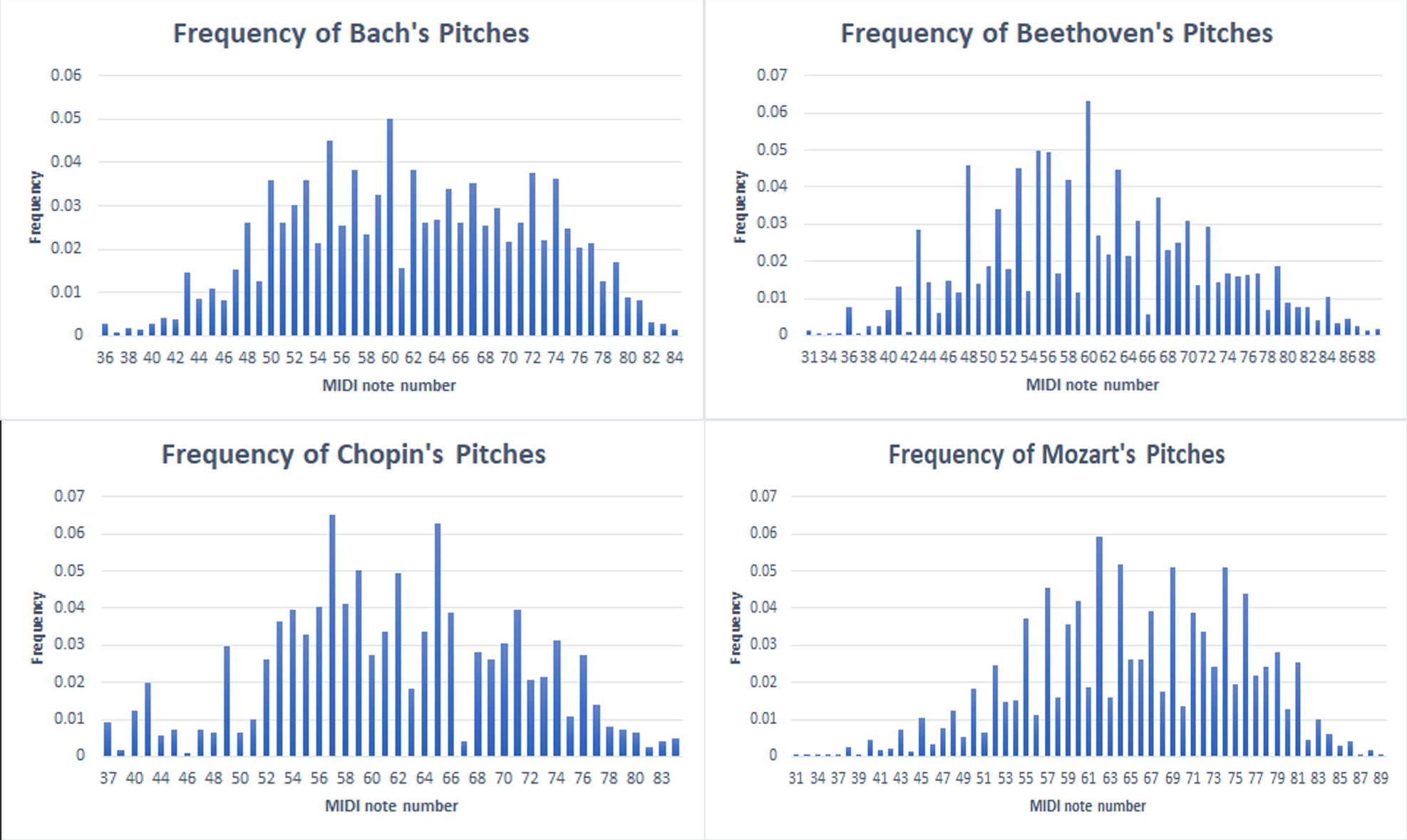 Figure 4. Frequency of Pitches in Works of Each Composer
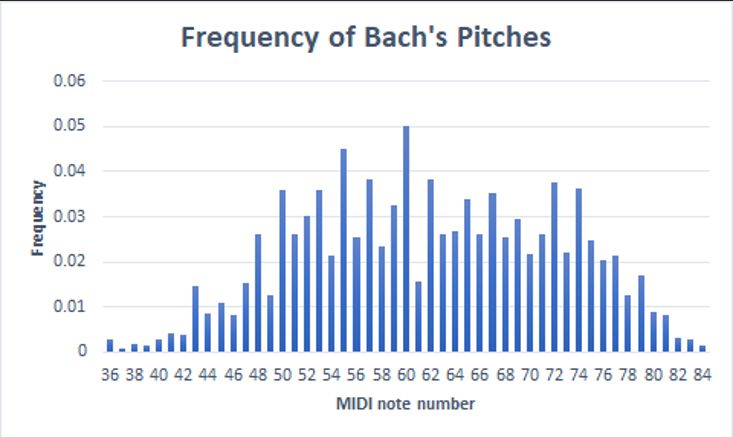 Pitch Frequency of Composers
Graphs accurately hint at the style of composition of composers
Bach and Mozart’s graphs look close to a bell shape
Especially noticeable in Bach, who composed many pieces in all keys, such as his Preludes and Fugues
Intensive use of counterpoint and polyphony
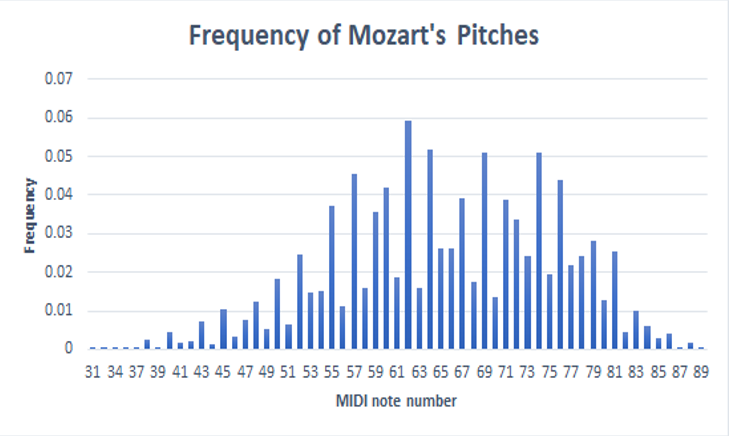 Pitch Frequency of Composers
Beethoven’s graph has massive differences in frequencies between notes
Shows his technique of developing a musical idea during a piece
Sticking to a common melody in a piece increased the frequencies of notes in the melody
“Pathetique” Sonata revolves around simple melody in the opening bar
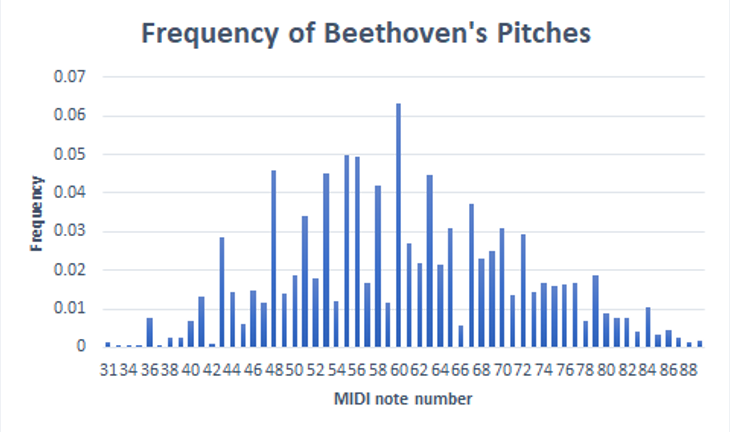 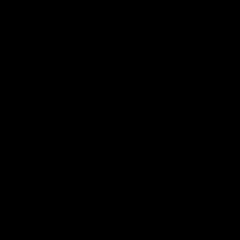 Figure 5. Bach Note Frequency Totals over Time